Figure 2 Genetic analysis identified a novel CACNA2D1 mutation. (A) Electropherograms of wild-type (WT) and mutant ...
Eur Heart J, Volume 32, Issue 9, May 2011, Pages 1077–1088, https://doi.org/10.1093/eurheartj/ehr076
The content of this slide may be subject to copyright: please see the slide notes for details.
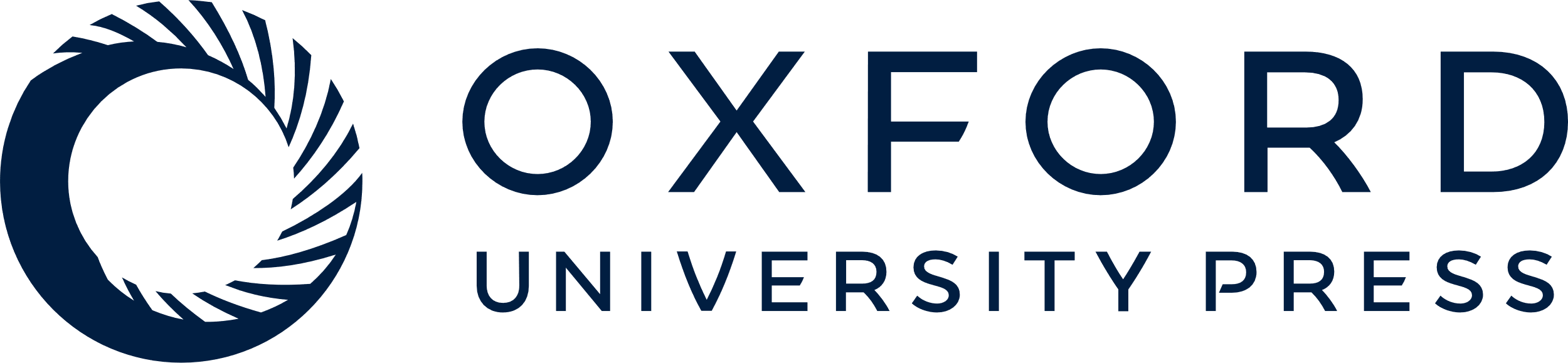 [Speaker Notes: Figure 2 Genetic analysis identified a novel CACNA2D1 mutation. (A) Electropherograms of wild-type (WT) and mutant CACNA2D1 gene showing a heterozygous transition c.2264G > C predicting replacement of serine by threonine at position 755 (p.Ser755Thr). (B) Amino acid sequence alignment showing that serine at position 755 is highly conserved among mammalian species. (C) Predicted topology of the L-type calcium channel Cavα2δ-1 subunit showing the location of the S755T mutation (red circle) at the external carboxyl terminal of CACNA2D1. AID, α-subunit-interacting domain. BID, β-subunit-interacting domain.


Unless provided in the caption above, the following copyright applies to the content of this slide: Published on behalf of the European Society of Cardiology. All rights reserved. © The Author 2011. For permissions please email: journals.permissions@oup.com]